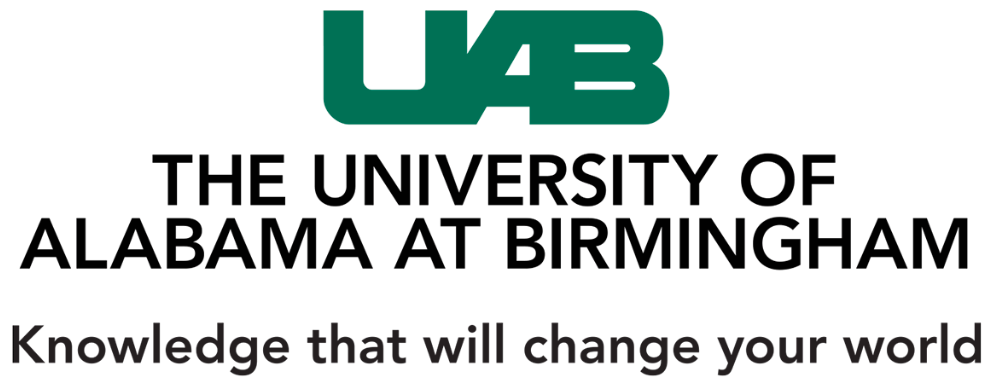 UAB Metabolomics Workshop
December 2, 2015
Pathway analysis in metabolomics
Steve Barnes, PhD
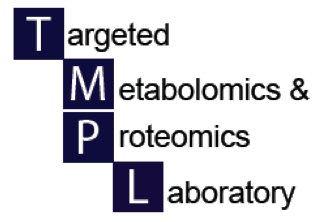 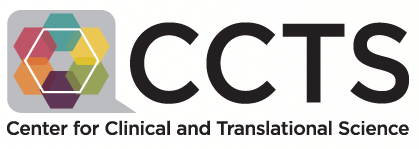 Overview
In the previous steps, we have used MetaboAnalyst to carry out statistical analyses of the metabolomics data
For LC-MS data we have not yet determined what each metabolite ion is (see next talk from Jeevan Prasain how we proceed to do that)
Nonetheless, we want to map these data to understand how they connected
There are two options
To take the NMR assignments or identify each metabolite ion and map these to known pathways
Identify ions that are chemically connected based on mass differences (Mummichog – Li et al., 2013)
Academic pathway analysis tools
For a resource for all available pathway softwares, go to:
http://omictools.com/metabolic-pathways-c170-p1.html 
BioCyc (Peter Karp, SRI Intl) – incorporates MetaCyc
http://biocyc.org/ 
http://www.ncbi.nlm.nih.gov/pubmed/24225315 
HumanCyc 
http://humancyc.org 
http://www.ncbi.nlm.nih.gov/pubmed/15642094 
KEGG pathway mapping
http://www.genome.jp/kegg/tool/map_pathway1.html
KEGG pathway tool
As for the other pathway tools, KEGG requires that the metabolite has been identified
This could be putative identification (from METLIN – see next talk by Dr. Prasain) and confirmed identification based on MSMS analysis and interpretation (again, see Dr. Prasain’s talk)
Go to http://www.genome.jp/kegg/tool/map_pathway1.html 
Enter the KEGG ID numbers for the identified metabolites
E.g., C00022 for pyruvate
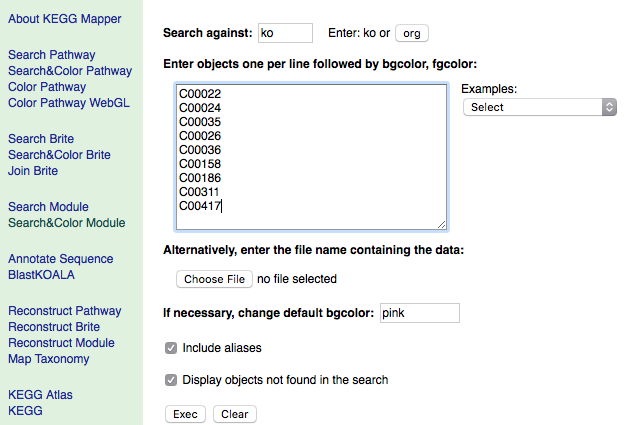 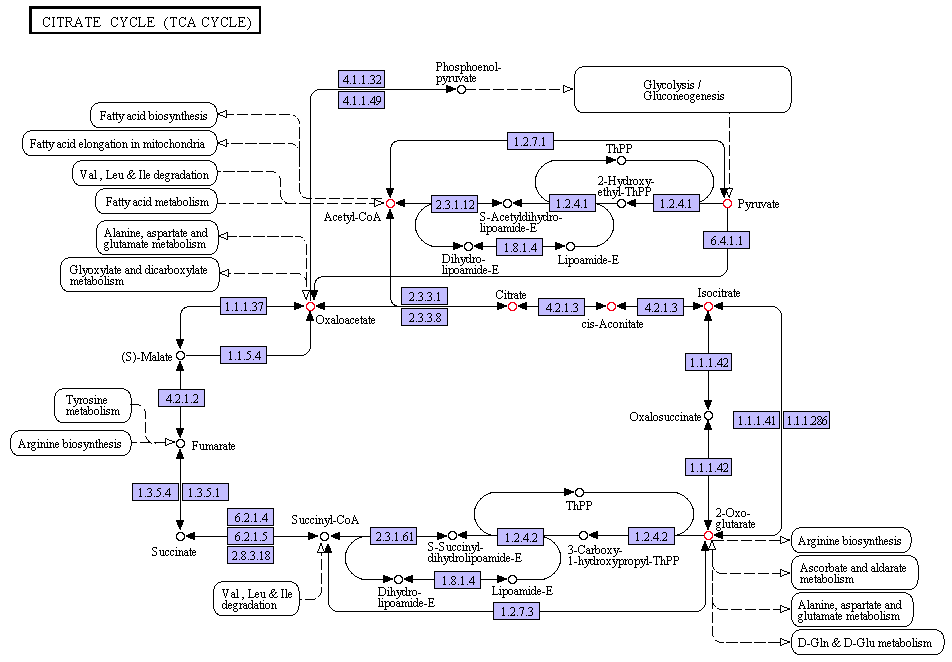 Ions in this pathway
What to do when you don’t know what the metabolites ions are?
Mummichog (Li et al., 2013)
This software looks for ions that are associated with one another (non-pathway mapping)
And maps all possible metabolite identities (based on accurate MS1 data) on to known pathways
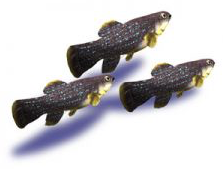 Mummichog pathway mapping
Divides the ions into significant and non-significant groups
Let’s say there are 1000 ions of which there are 150 ions with p-values <0.05.
These are separated from the non-significant ions (850)
150 of the remaining non-significant ions are taken at random and mapped onto known pathways
This is repeated 100 or more times
This provides the likelihood of random association of non-significant ions with pathways
The significant ions are now mapped to the pathways and evidence is sought for enhanced associations (Fisher exact test)
Why non-pathway mapping?
Many of the pathways were established by experiments conducted >50 years ago
More recent appreciation of the importance of the gut microbiome
And there are other “genomes” to consider
The food we eat/drink
The effects of food processing
The “therapeutics-ome”
The environment-ome
The existing pathways in pathway search tools do not take this into account
How to run mummicog
It runs in the terminal command line mode
Mummichog software (currently version 1.0.5) is downloadable
https://code.google.com/p/atcg/wiki/mummichog_for_metabolomics 
Load it into the Applications folder
It’s also necessary to have downloaded Anaconda python 2.7 (do not use 3.0)
http://docs.continuum.io/anaconda/install 
My version is saved in Macintosh HD/anaconda/bin folder
Need to prepare a .txt file of all the metabolite ions (significant and non-significant)
In Excel, create the following columns of data (transfer from MetaboAnalyst output file - peak_normalized_rt_mz.csv):
The m/z value of each metabolite
The retention time of each metabolite
The p-value for the difference in groups for each metabolite (TTEST function in Excel)
The t-score for the difference in groups for each metabolite (need to add a formula – see next slide)
(optional) a tracking ID number
The t-score
Difference in the means
Pooled variance
If the sample data for group 1 are in columns H-N and for group 2 in columns O-U, the the t-score for the metabolite in row 2 is

ABS(average(H2:N2)-average(O2:U2)/SQRT((STDEV(H2:N2)^2)/7+(STDEV(O2:U2)^2)/7)

This formula can be copied to all the other rows
Save the file in .txt format into the test folder inside the Mummichog folder in Applications
Output of Mummichog
Pathway enhancement
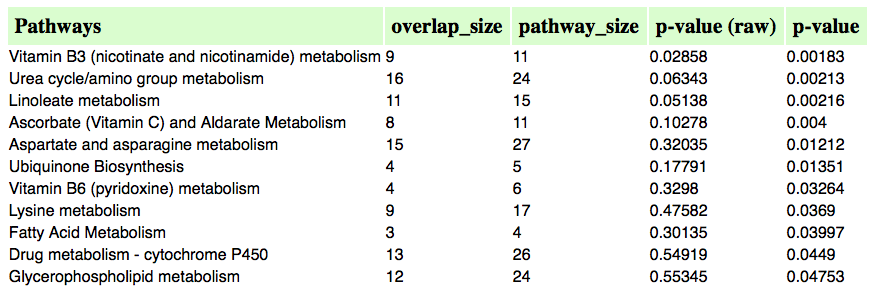 Go to URL in Mummichog output
KEGG C06350 metabolite
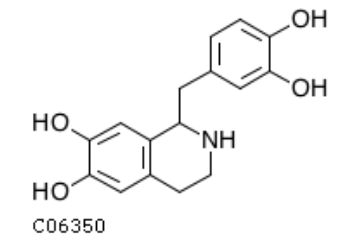 Tetrahydropapaveroline
An endogenous opiate